Знаем мы: совсем не простоОн пришел к нам-День Победы.Этот день завоевалиНаши папы, наши деды.
Проект подготовила :ученица 11А класса МБОУ”Коношская СОШ”Железова Виктория
Война...сколько боли, горечи, одиночества и смерти несет в себе это слово ! 9 мая 2015 года исполняется 70 лет со дня великой Победы !
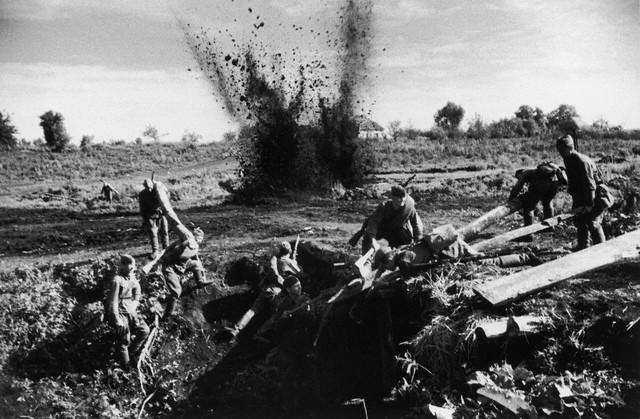 9 мая-праздник, в первую очередь, простого русского солдата, праздник ветерана.
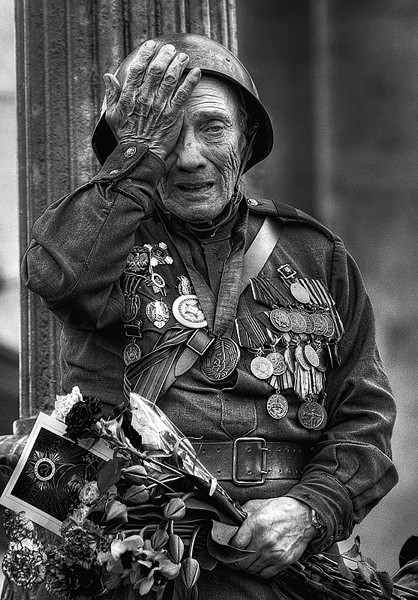 Мой прадед-ветеран!
Маурин Афанасий Иванович 1911г.р в 1941 году был призван на фронт...Будучи красноармейцем, мой прадед находился в должности стрелка , а после ранения в должности санитара. Как рассказывала бабушка, он всегда с болью вспоминал о ранении, о сражениях, об убитых товарищах.
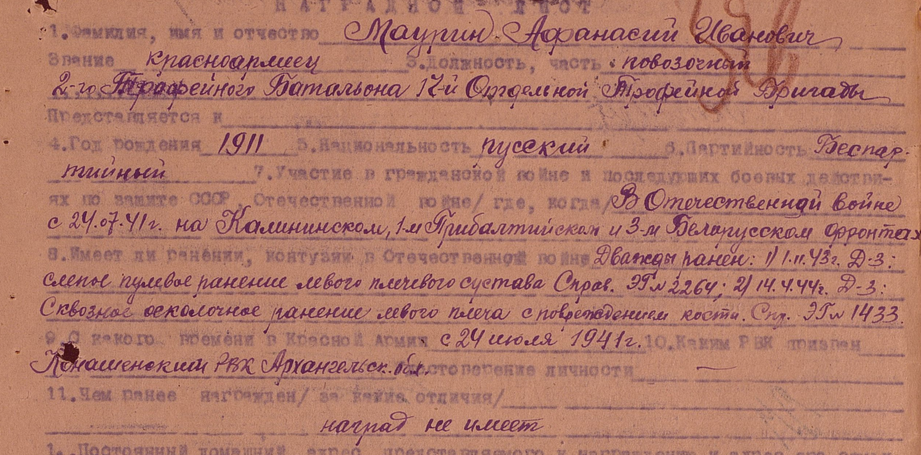 Боевой путь моего прадеда
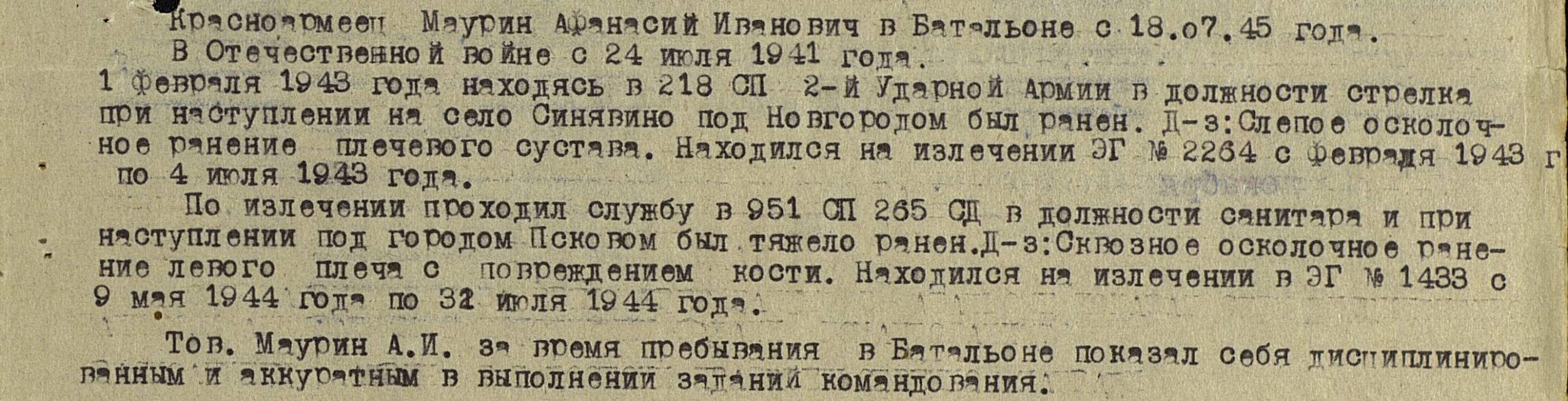 За героизм мой прадед был удостоен медали “За отвагу”
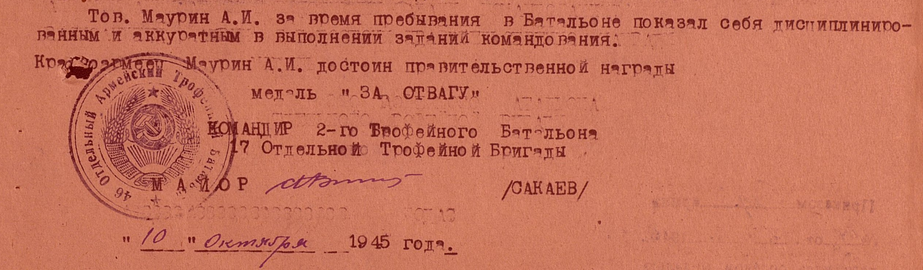 За героизм Маурин Афанасий Иванович был удостоен медали “ЗА ОТВАГУ”
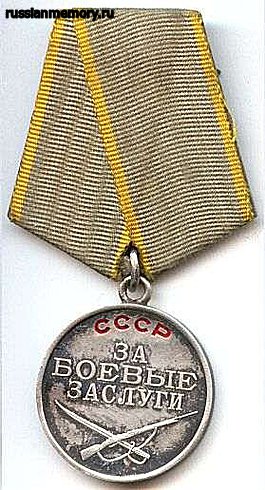 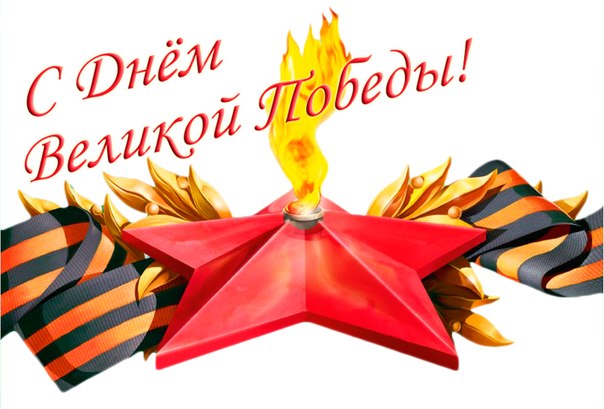